Accreditation Learning Community
September 27, 2017
1:00-2:00pm

Dial-In Number: 1 877 916 8051
Access Code: 539-9866
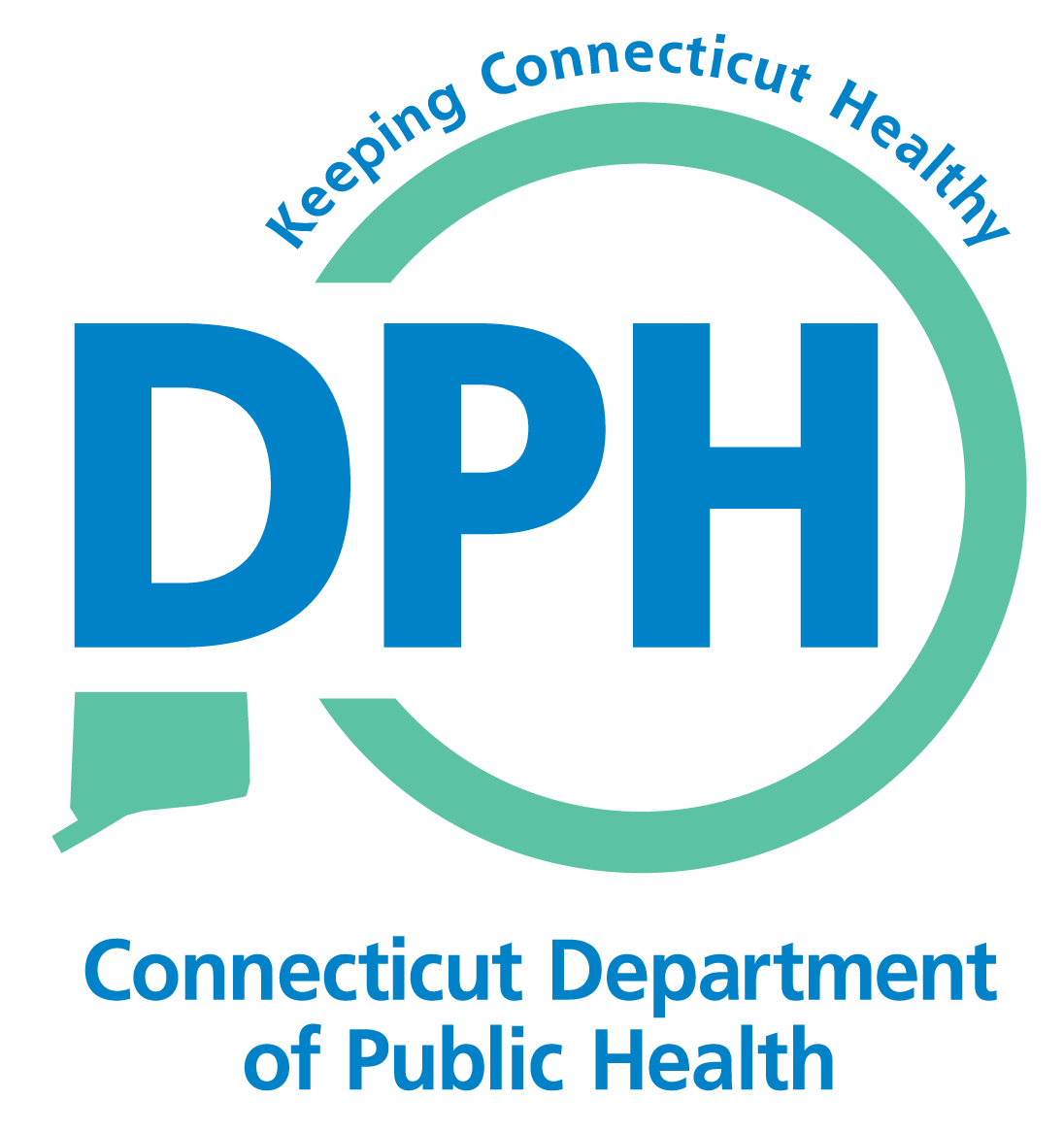 Agenda
Next Call: Wednesday October 25, 2017 1-2pm
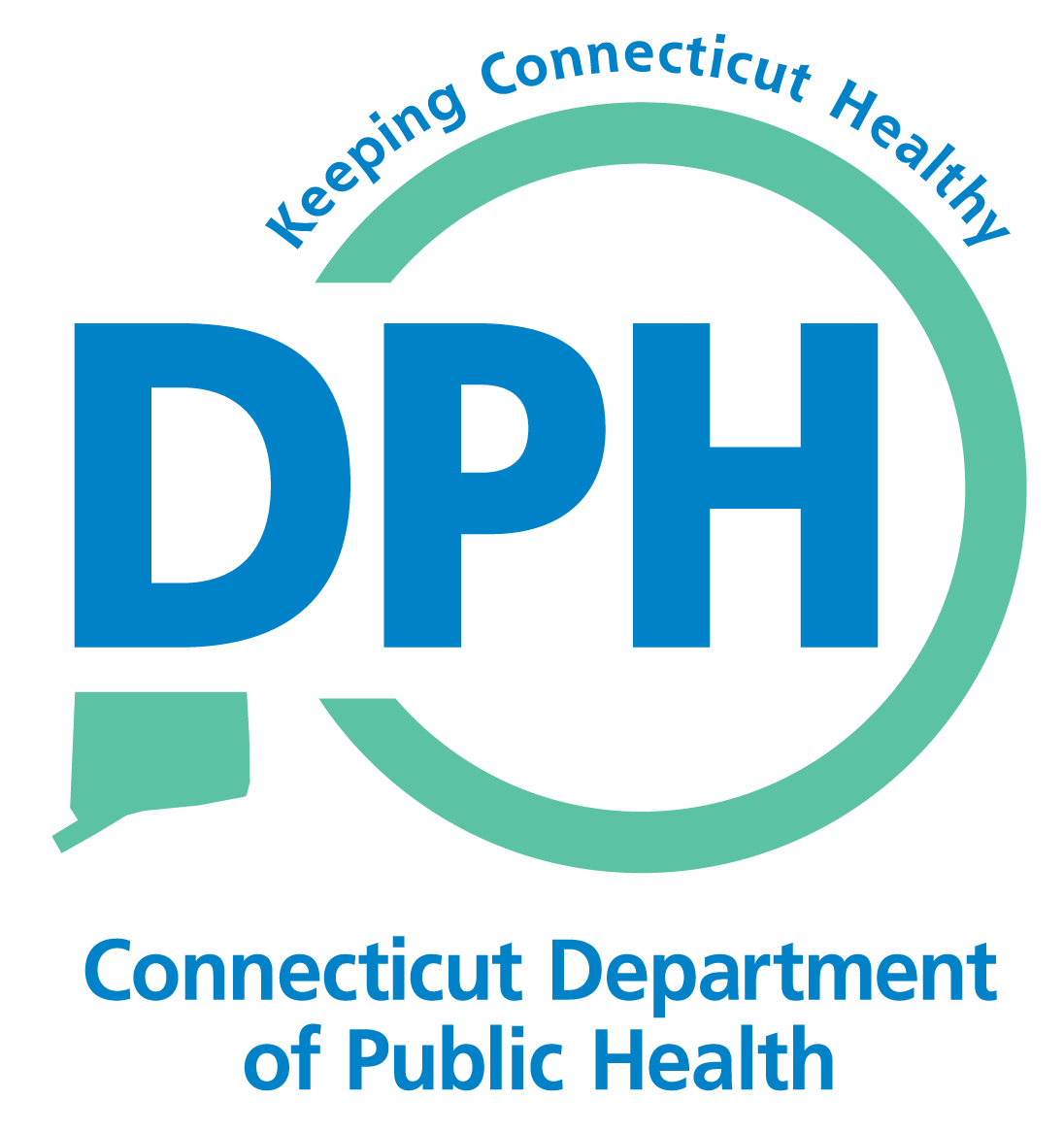 Connecticut Department of Public Health
Local Health Technical Assistance Call
Domain 8: Workforce Development
September 27, 2017
Kristin Sullivan, Manager
 Public Health Systems Improvement
Connecticut Department of Public Health
Connecticut Department of Public Health
Keeping Connecticut Healthy
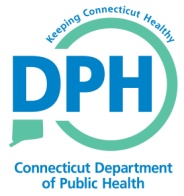 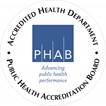 ASTHO Workforce Directors MeetingAugust, 2017
PHAB Update:
Building Standards and Measures v 2.0 – released for comment in 2019; ready in 2020.
Currently beta testing Vital Records Accreditation  - address security of records, fraud detection
 National Evaluation of Domain 8:
8.2.1 – some issues around requirement that WFD plan be responsive to a changing environment
8.2.5 – challenge – providing TA to LHDs around HR issues. Ultimately PHAB would like to see HR best practices shared with locals.
DPH – scored fully demonstrated on all measures except one; with areas of excellence cited for leadership development and local public health training provided at semi annual meetings
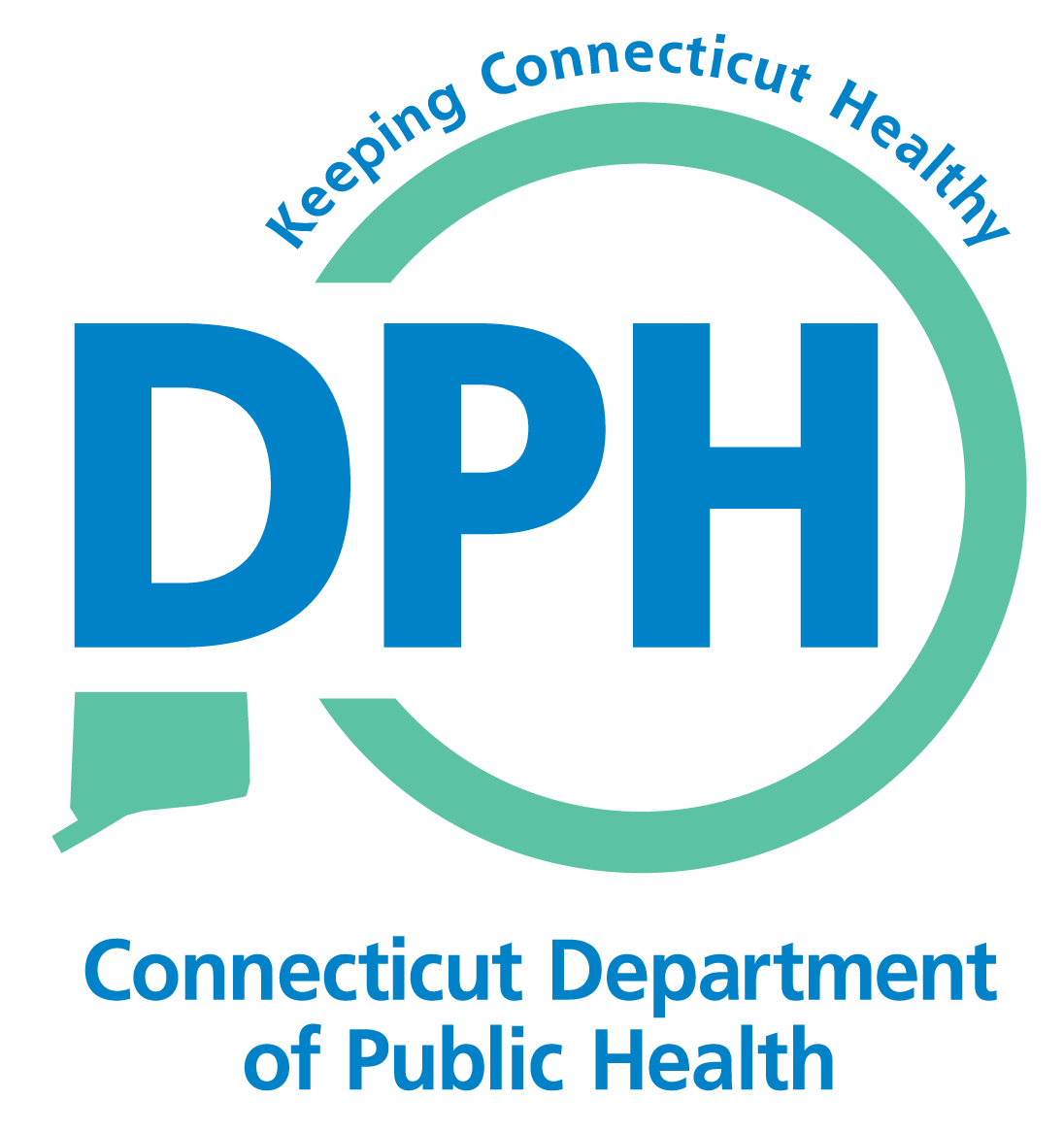 ASTHO Workforce Directors MeetingAugust, 2017
Reaccreditation:
Themes: collaboration, partnership, community involvement, leadership for community health development, heath equity, mobilization of the community, culture of quality
Now that you have capacity to do 10 Essential Services, so what? Tell me how you have used this to improve health 
Potential Resource: ASTHO Change Packets (under development)
Culture of Learning
Organizational Communication
Developing Leadership Capacity
Enhancing Cultural Awareness in the Workforce
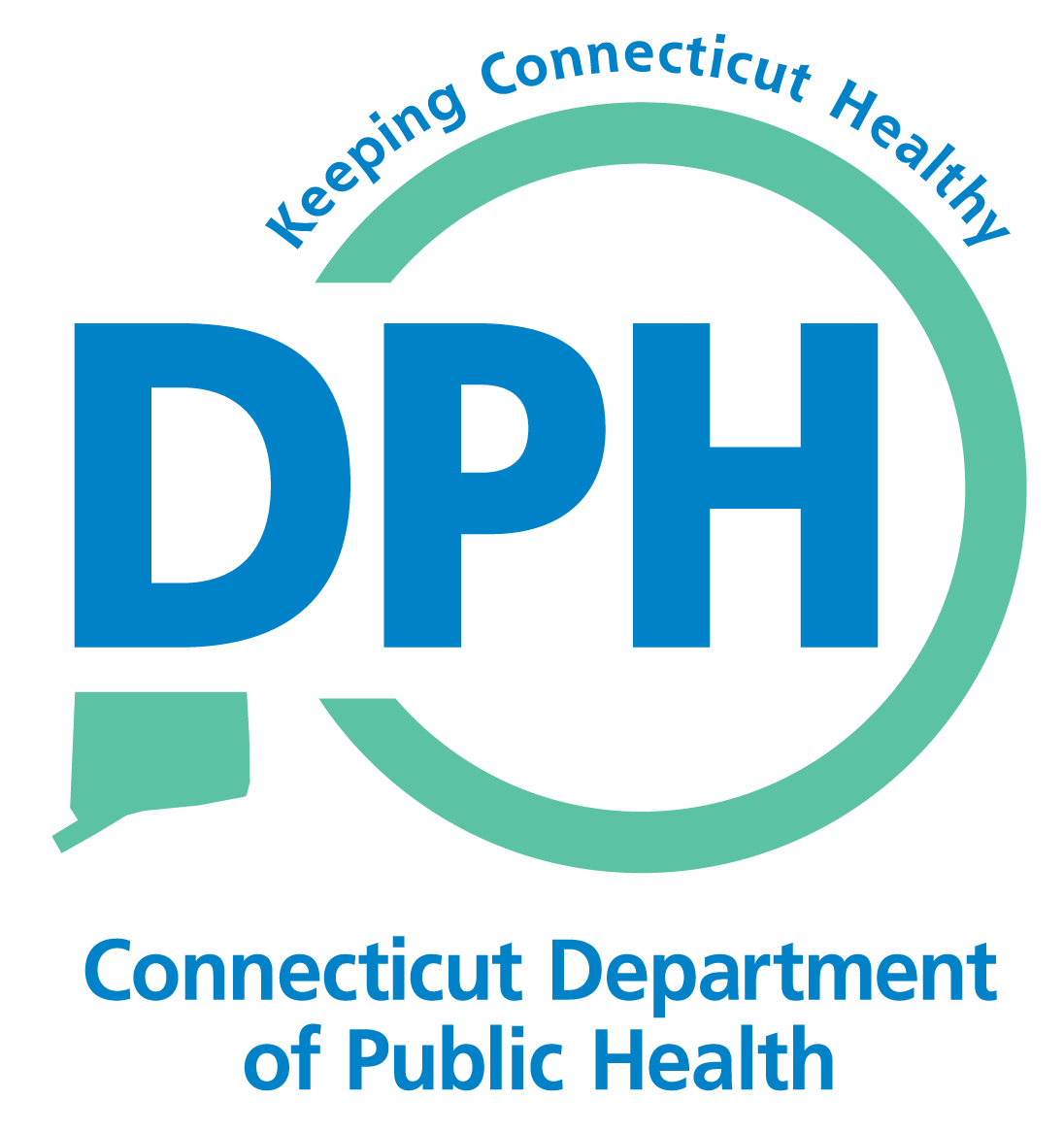 ASTHO Workforce Directors MeetingAugust, 2017
Domain 8 – DPH Lessons Learned and TA Requests
8.2.3 – Documenting professional development not enough. Must show professional development completed that was tied to an employee’s annual personal professional development plan
8.2.4 Strengthen work-life balance policies
8.2.1 Be responsive to the changing environment
8.2.1 Competency-based needs assessments – agency must adopt a set of core competencies; competency-based assessment can be done on agency level vs. individual level.
		(Reaccreditation 8.1 – An assessment of the HD’s current collective 		capacity and capability against adopted core competency set(s) and 		future needs in order to identify gaps)
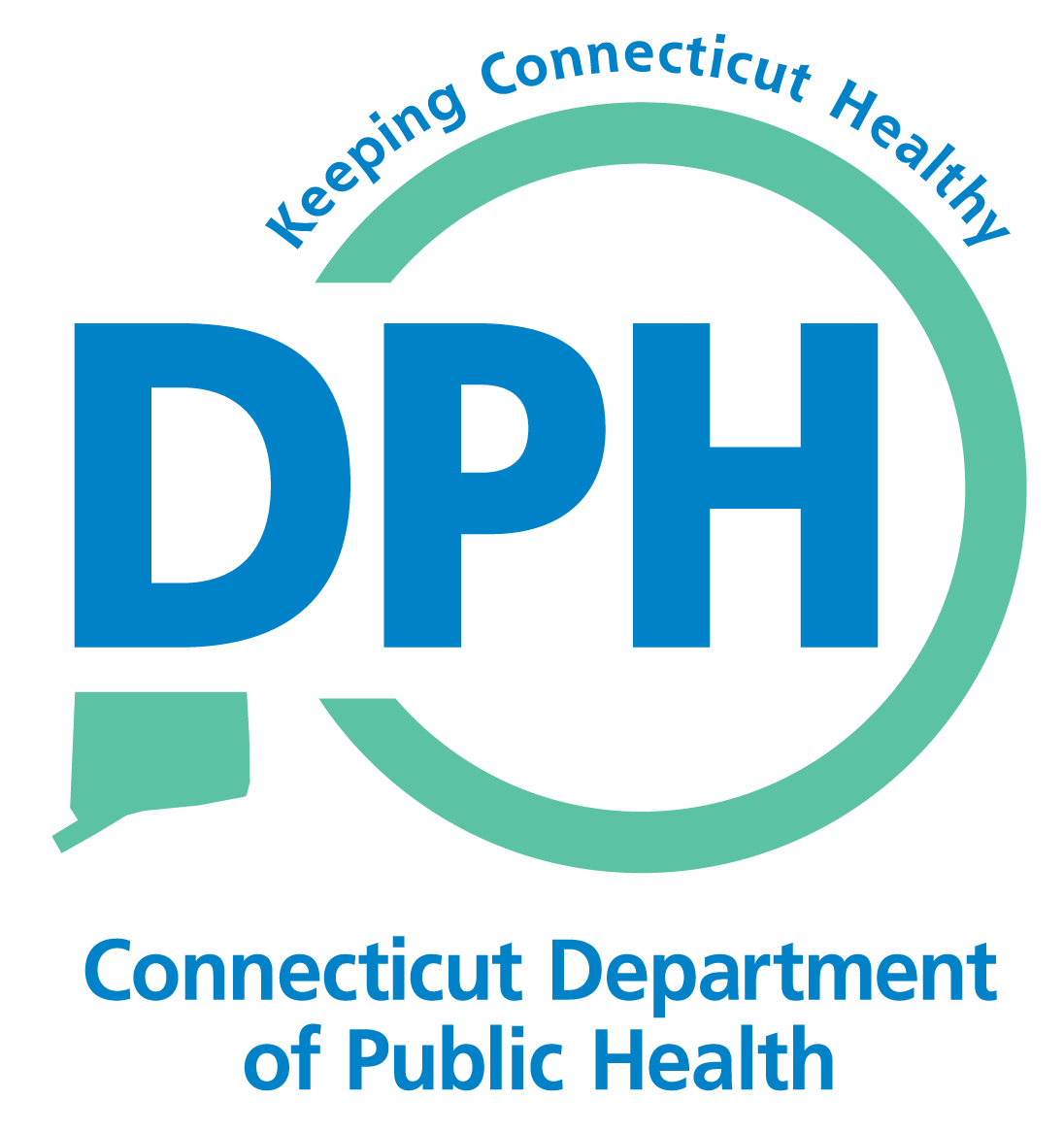 Interpreting 
PHAB Standards and Measures
What has been the greatest challenge for you and your staff when interpreting the PHAB Standards and Measure?
Which particular measures have been a challenge to interpret?
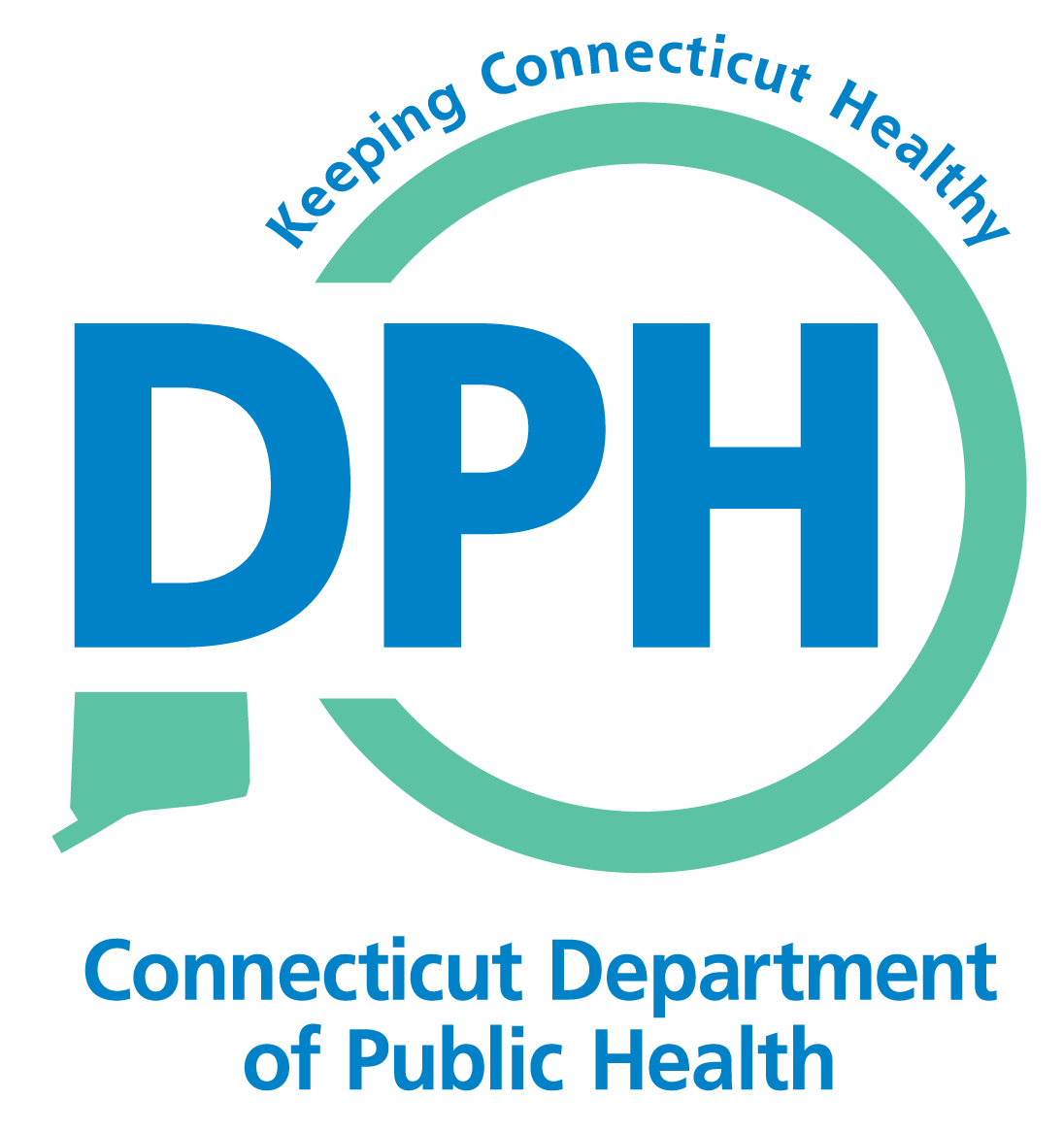 Tips for Interpreting 
PHAB Standards and Measures
Make sure intent of the measure is being demonstrated by the selected documentation and documents demonstrate conformity with the specifics of the Required Documentation and Guidance for each measure.
Refer to the purpose and significance sections of the measure if getting lost in the weeds of the required documentation guidance
More is not better. Look for the most thorough demonstration of measure encompassed in each example. 
Several documents may be needed to demonstrate conformity. Don’t confuse number of examples with number of documents (it may take several documents to describe one example)
Use the PHAB Acronyms and Glossary of Terms V1.5
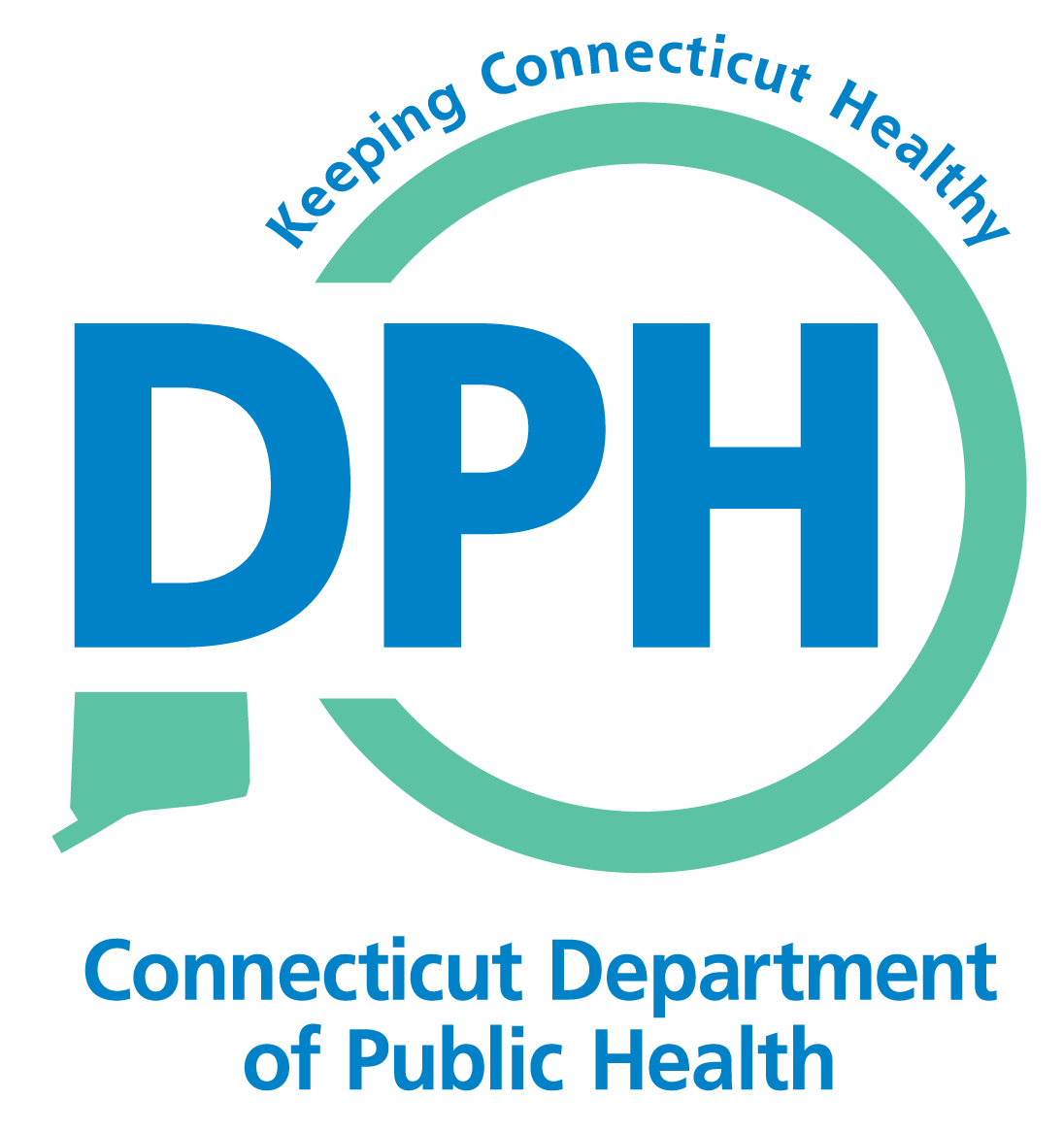 Accreditation Documentation
Dropbox Link:
https://www.dropbox.com/sh/nq0fb4j5zinxmle/AACSDborjhh8xiW8ENBfq8Bla?dl=0

ASTHO Accreditation Library: 
http://www.astho.org/Accreditation-Library/
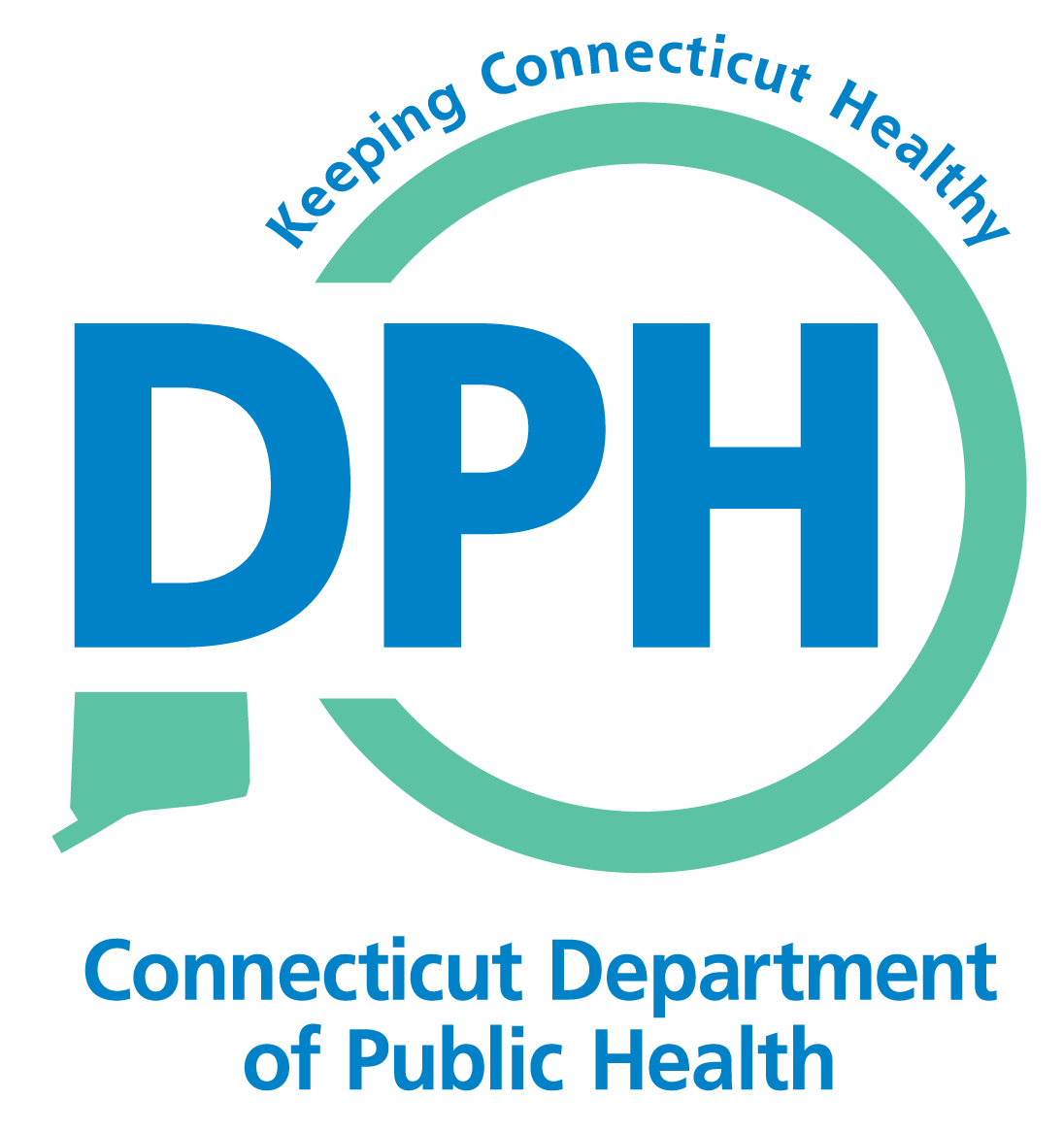 Share Your CHIP Success Stories!
Tell us about a successful initiative, strategy, or activity that your Local Health Department and/or partners have implemented from your community’s Health Improvement Plan!

For example, collaboration with: 
school districts
local businesses
community partners
faith-based community organization
Senior Center/Parks and Rec

GOAL 
Share model strategies with constituents, community partners, other local health departments, and elected officials.
CDC Example from Connecticut: Fairfield Rolls Out First Bike Route
Can potentially support accreditation as examples of providing information on public health to the public and engaging partners
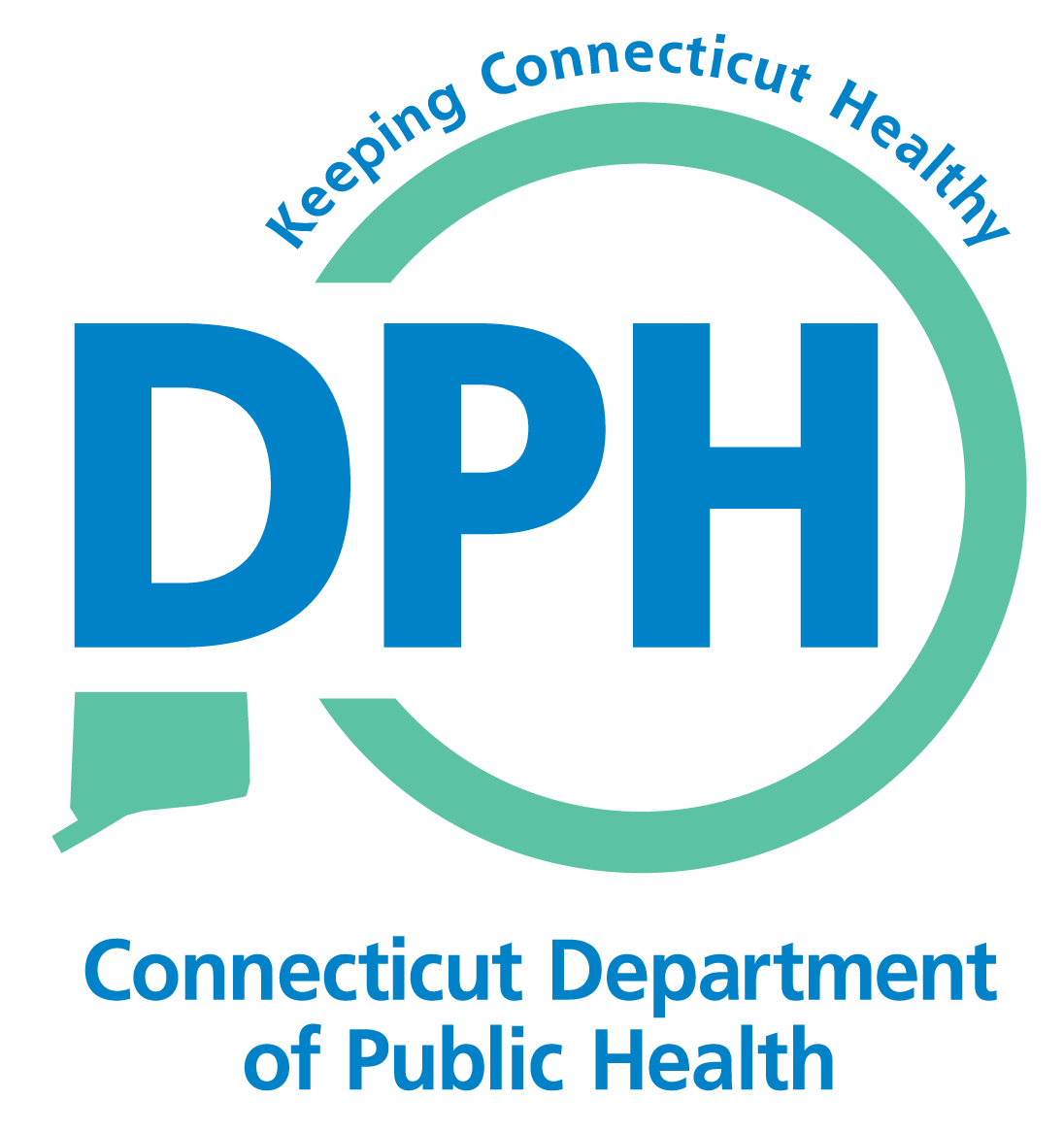 Use the CDC Success Story Tool Kit for guidance!
CHIP Priorities Crosswalk